«Моя безопасность»
Викторина по безопасности для детей средней группы
Воспитатель Малышкина Т.П.
«Умеет шить, вышивать,Пуговицы пришивать,Себе одежду сшить не смоглаРукодельница – …….» - А нужный ли предмет в доме-игла? А чем опасна игла?
Молоток
Игла
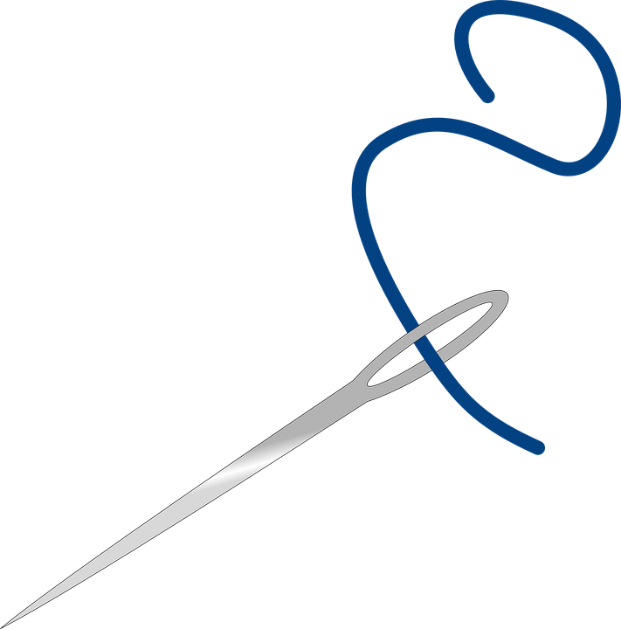 Ножницы
Тук-тук-тук,Раздаётся громкий стукЧто же мальчик в руки взял?Чем он гвоздик забивал?
Стул
Молоток
Камень
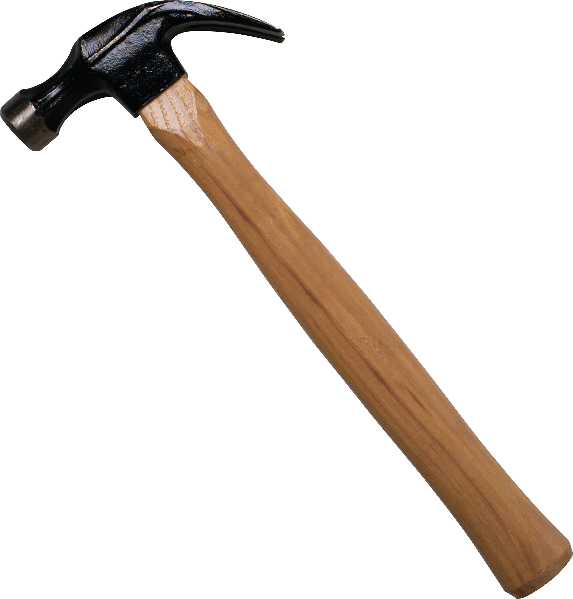 В деревянном домикеПроживают гномики.Уж такие добряки —Раздают всем огоньки.
Палочка-выручалочка
Спички
Маленькие человечки
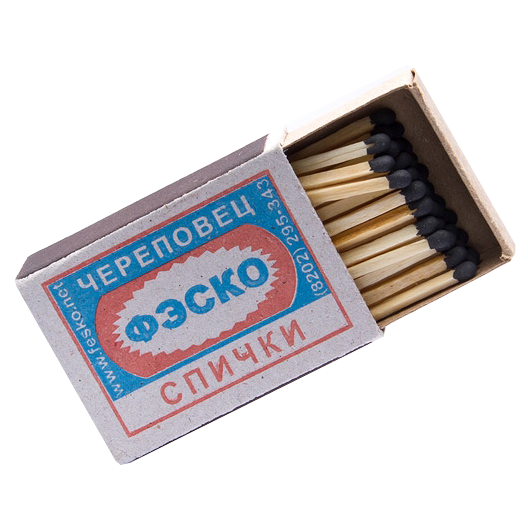 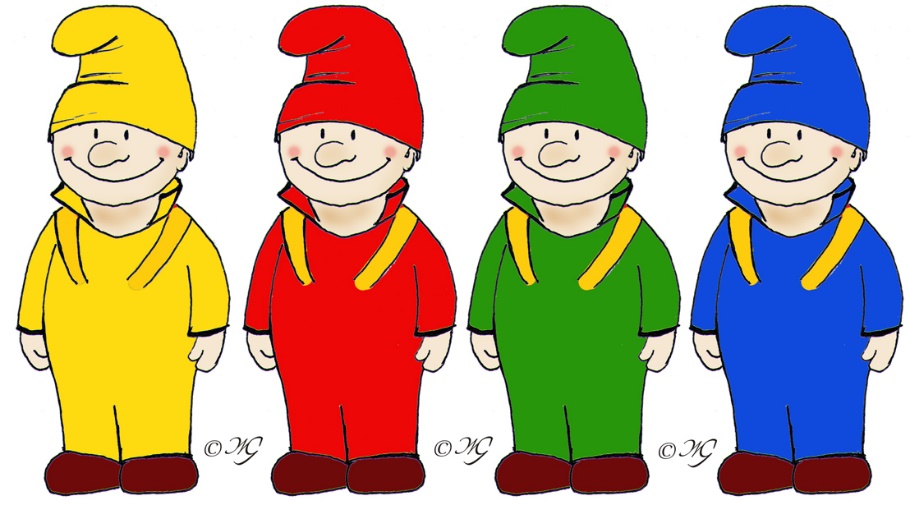 Я очень острый и стальнойНарезать хлеб вам помогу,Но аккуратнее  со мнойПорезать пальчик я могу.
Пила
Нож
Отвертка
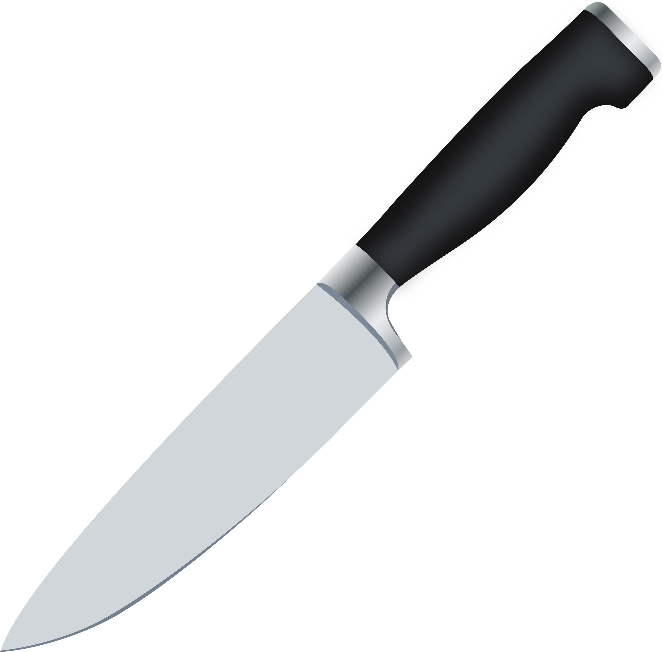 Длинный носик, круглый бок.В нём горячий кипяток,Он шипит, кипит,Всем чай пить велит
Сковорода
Чайник
Утюг
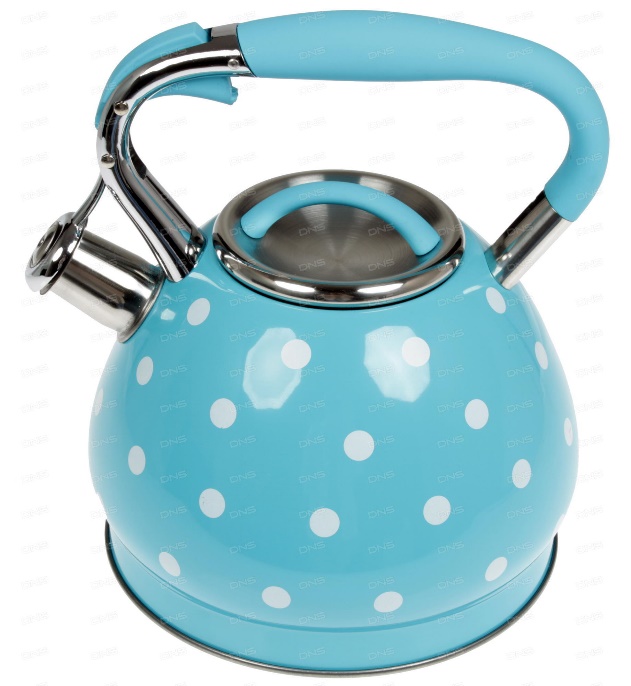 На какой сигнал светофора можно переходить улицу?
Фиолетовый
Зеленый
Красный
Как называют людей, идущих по дороге?
Пассажиры
Пешеходы
?
Водители
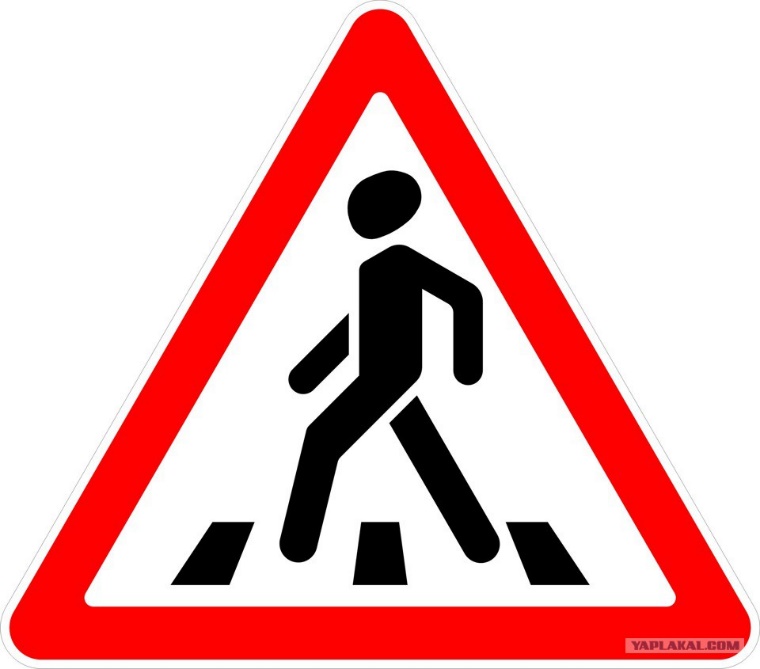 Угадай знак?
Осторожно, дети!
Пешеходный переход
Главная дорога
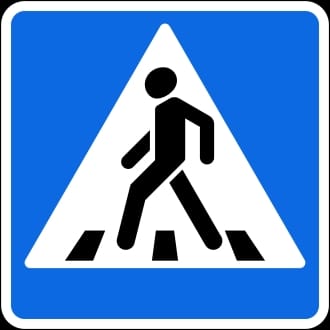 Выпал на пол уголек,Деревянный пол зажег,Не смотри, не жди, не стой,А залей его …
Водой
Едой
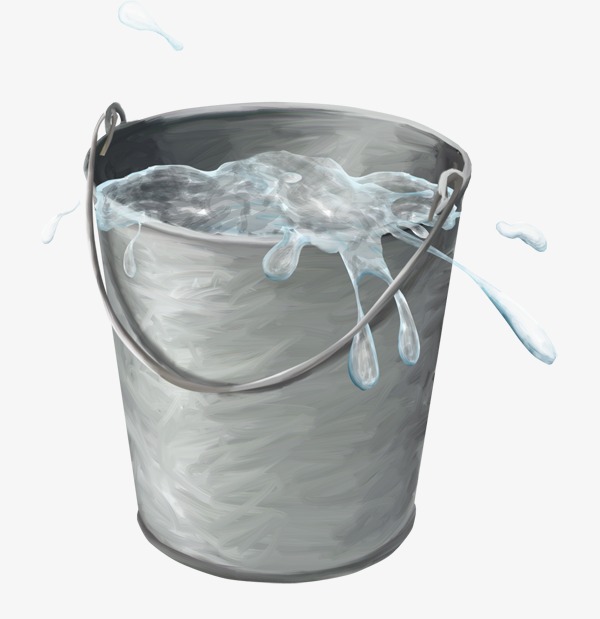 Травой
С огнем бороться мы должны Мы смелые работники,С водою мы напарники.Мы очень людям всем нужны,Так кто же мы?
Пожарные
Врачи
Грачи
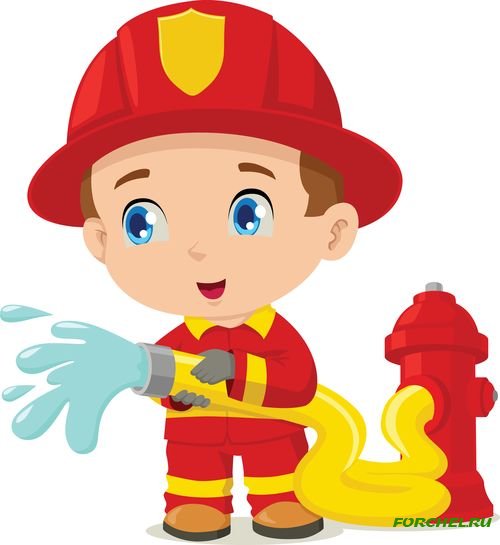 Молодец!